CREATE  A BALANCED PLATE
Power-PACKED PROTEIN FOR MUSCLE REPAIR AND BUILDING
QUALITY CARBOHYDRATES FOR ENERGY
Fish
 Chicken, turkey
 Lean cuts of pork or beef
 Low-fat dairy 
   (milk, yogurt, cottage
    cheese, cheese)
 Soy (tofu, soy milk, 
    edamame)
 Beans, legumes
 Nuts, seeds
 Eggs
Potatoes/sweet potatoes
 Brown rice
 Whole grain pasta
 Whole grain bread
 Oatmeal/cereal
 Fruit (fresh, frozen, or canned in fruit juice)
 Tortillas
 Corn
 Butternut or acorn squash
 Beans
 Low-fat dairy (milk, yogurt)
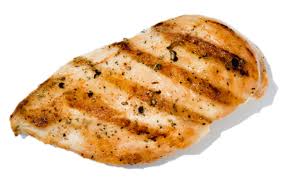 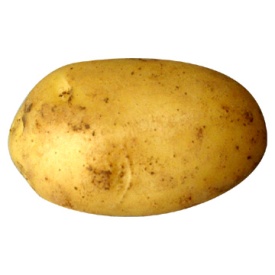 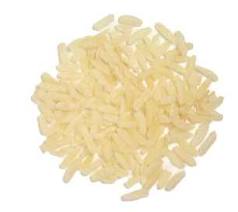 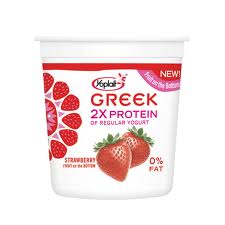 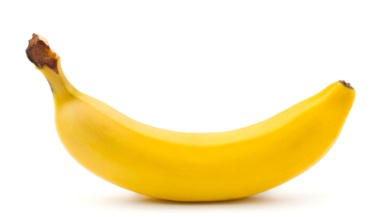 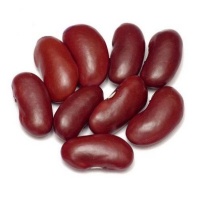 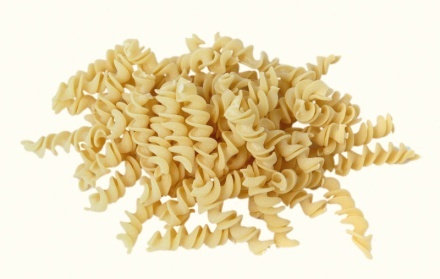 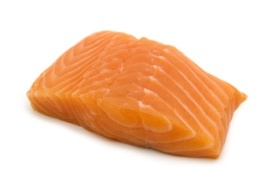 Fats
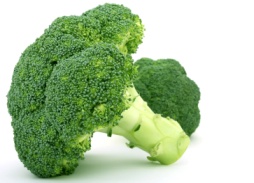 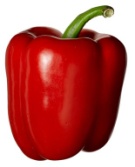 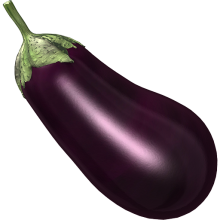 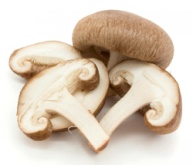 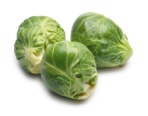 Veggies for 
ANTIOXIDANTS
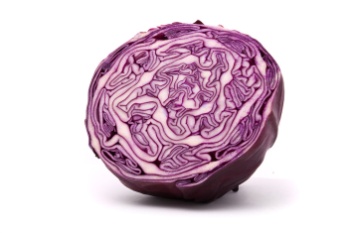 HEALTHY fats for 
cellular function
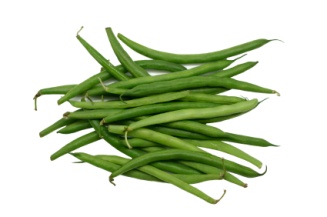 Spinach	
 Broccoli
 Carrots
 Tomatoes
 Cauliflower
 Asparagus
 Peppers
 Green beans
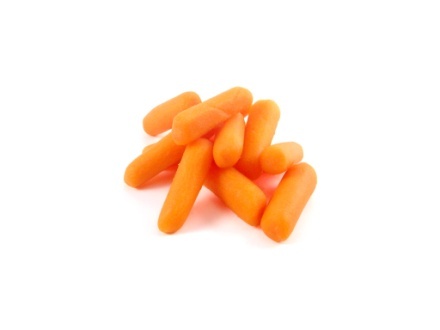 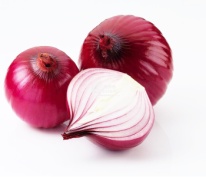 Olive oil
 Canola oil
 Avocado
 Seeds (pumpkin, flax, chia, etc)
Nuts (almonds, walnuts, peanuts, pecans, etc)
 Fatty fish (salmon, sardines)
Celery 
Mushrooms
 Cucumber
 Cabbage
 Eggplant
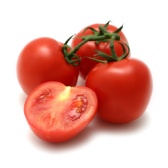